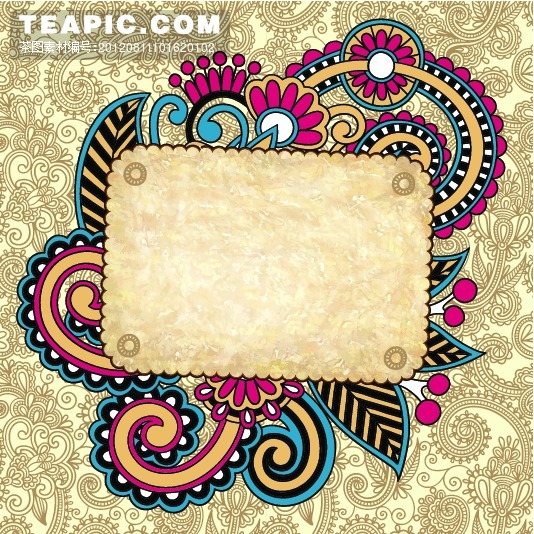 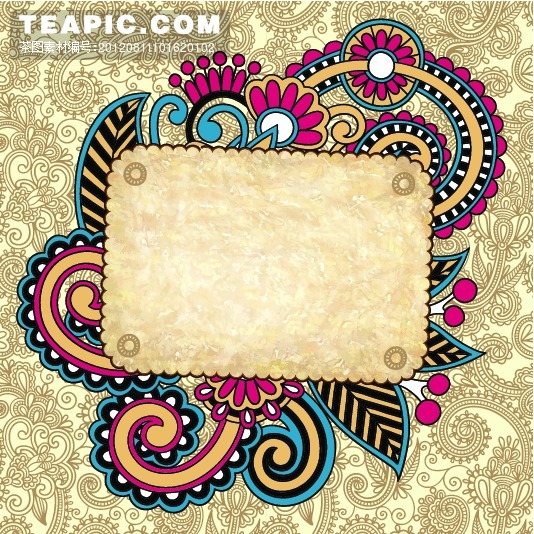 شروط صحة الصلاة